Муниципальное казенное общеобразовательное учреждение«Средняя общеобразовательная школа №24»Муниципального образования «Мирнинский район»Республики Саха (Якутия)
ЛОУ ««Калейдоскоп желаний» »
МКОУ «СОШ №24»
г.Удачный
2013г.
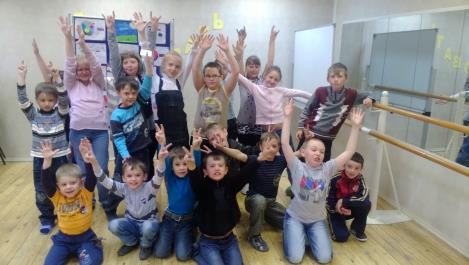 "Давайте познакомимся!"
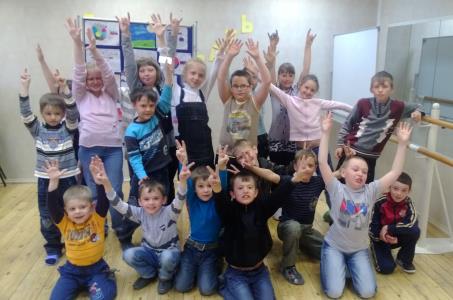 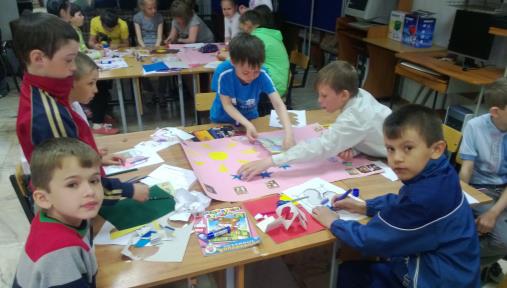 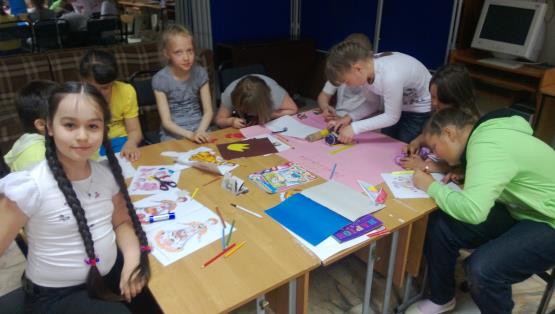 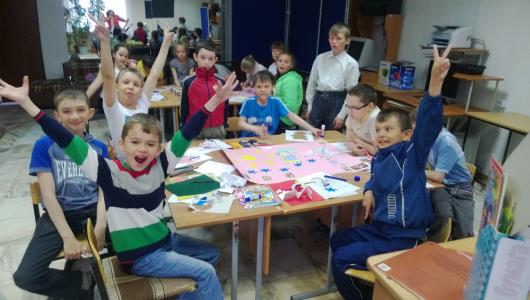 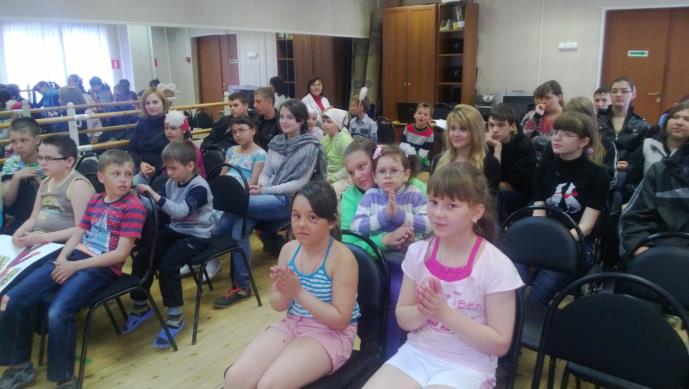 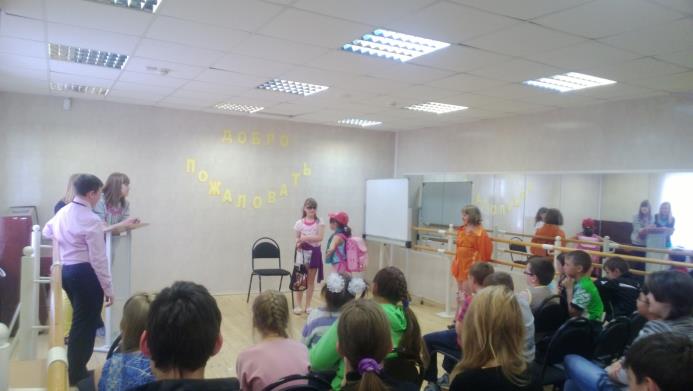 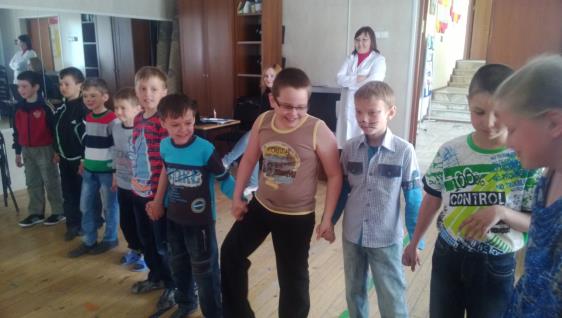 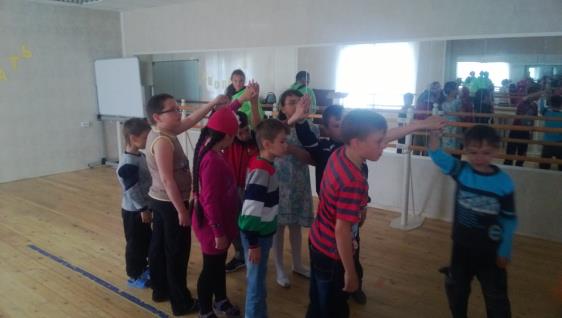 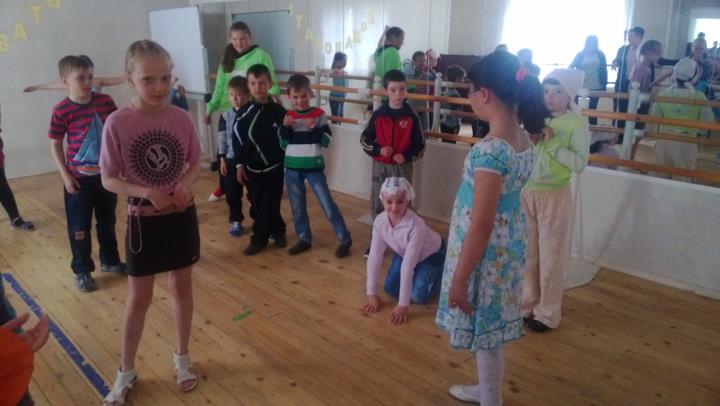 Доброе утро!
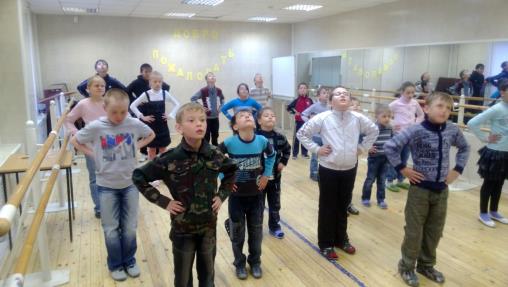 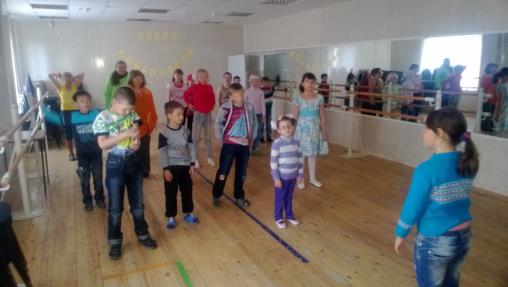 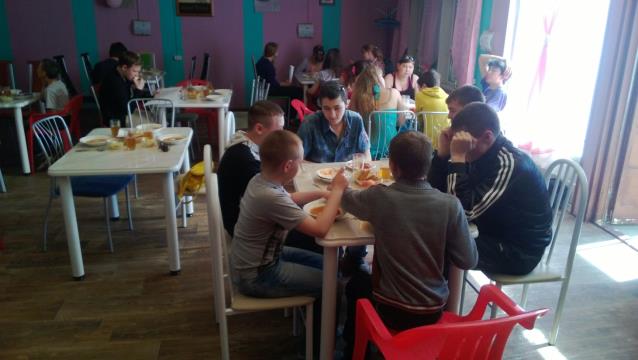 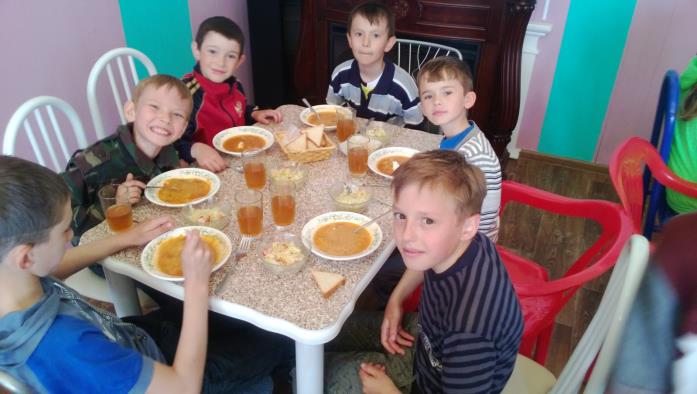 Игры на свежем воздухе.
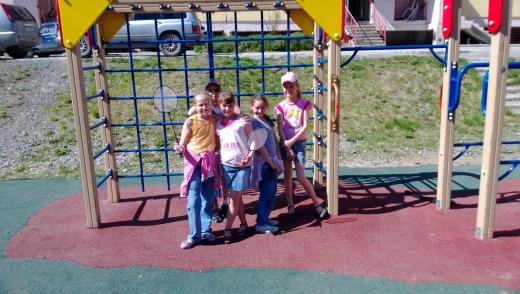 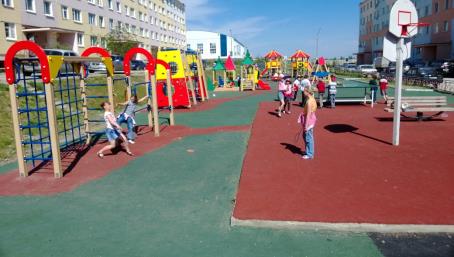 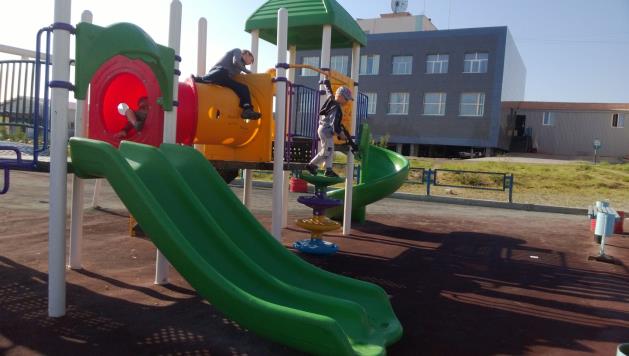 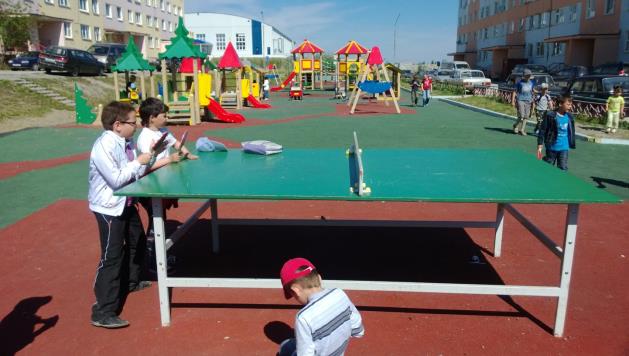 Интеллектуальные игры.
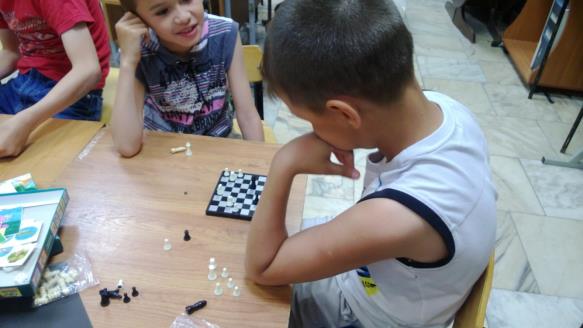 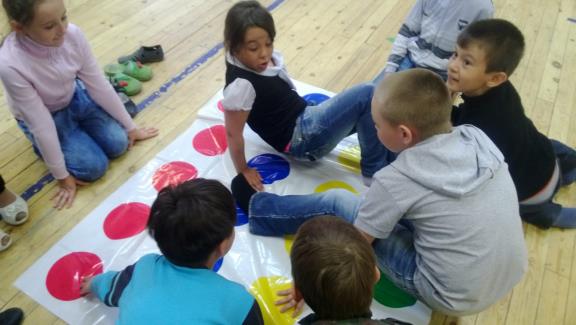 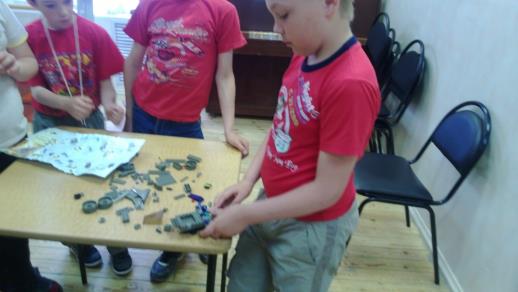 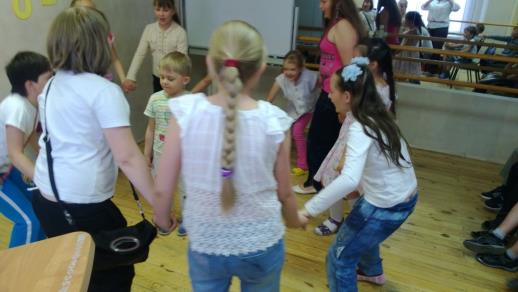 День России.
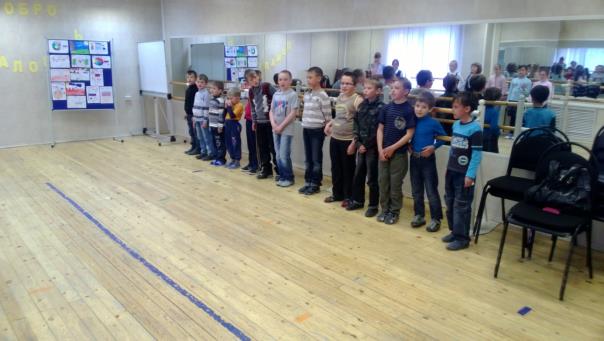 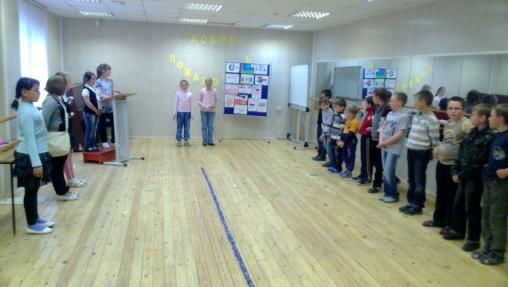 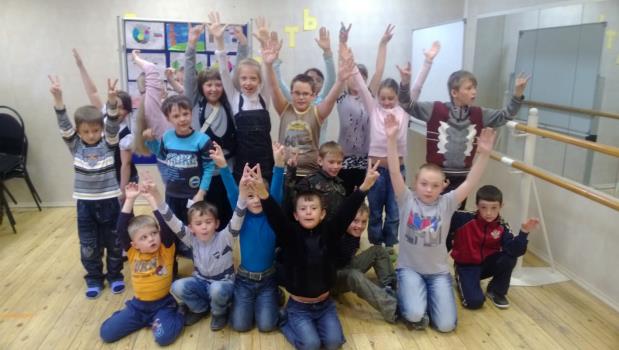 Мероприятие по правилам дорожного движения
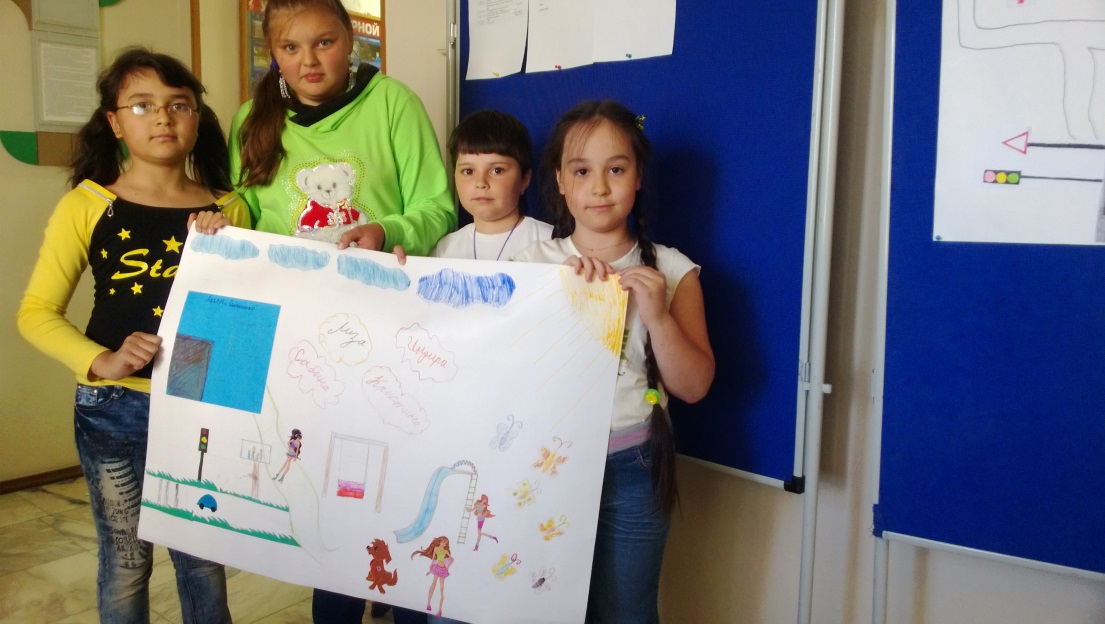 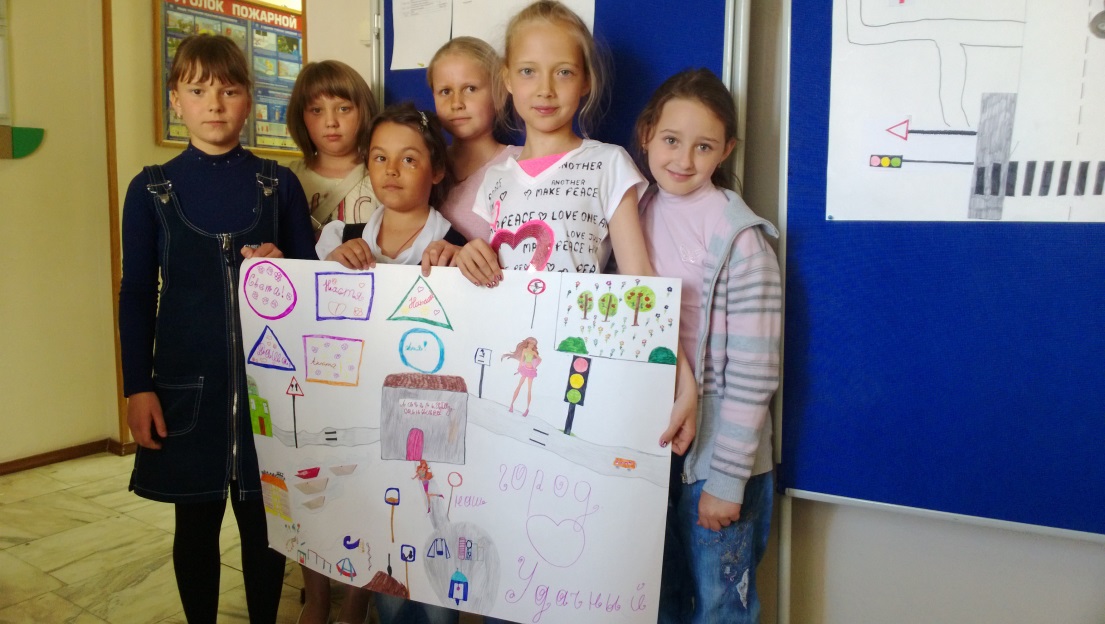 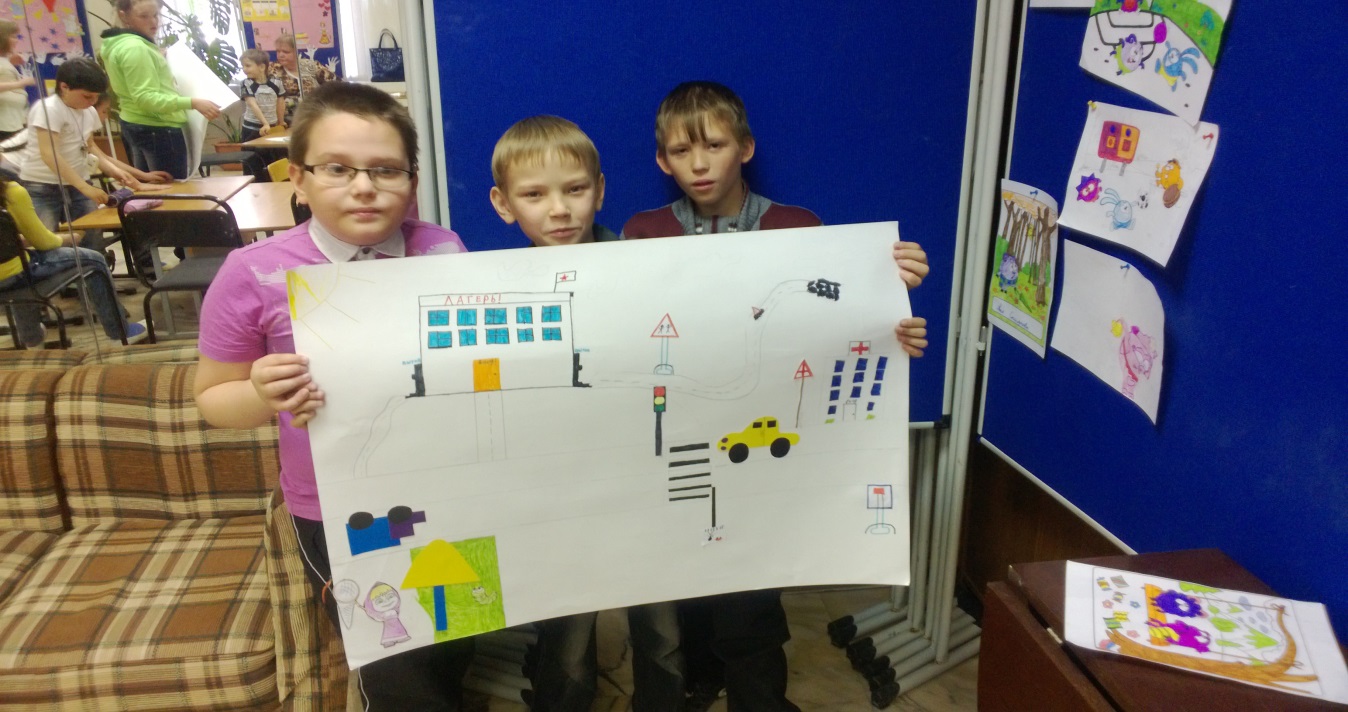 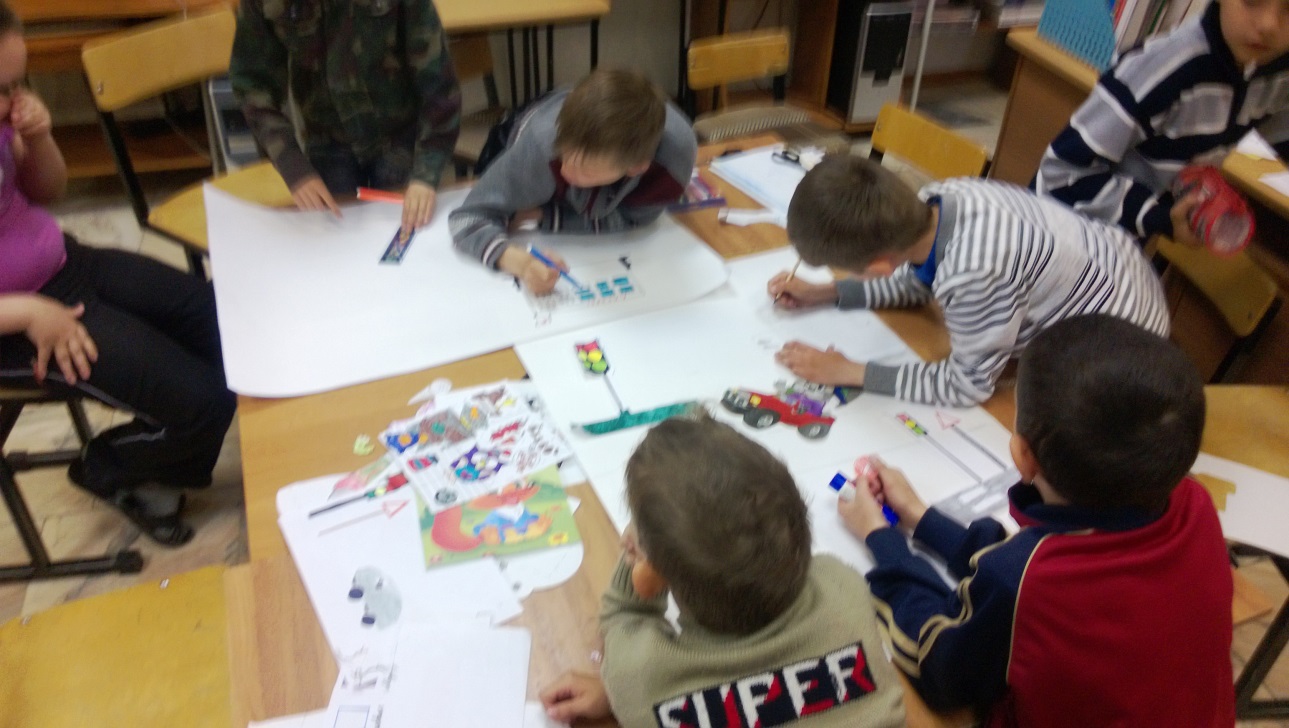 Минута славы.
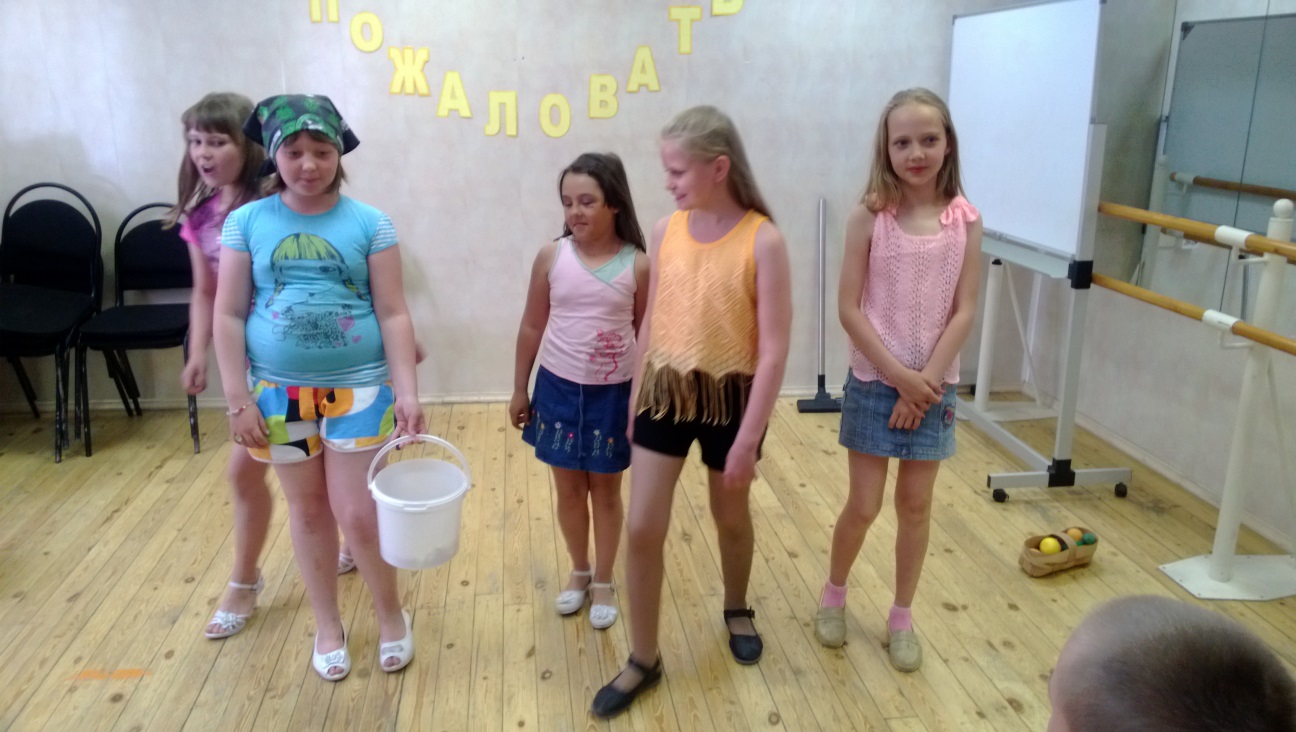 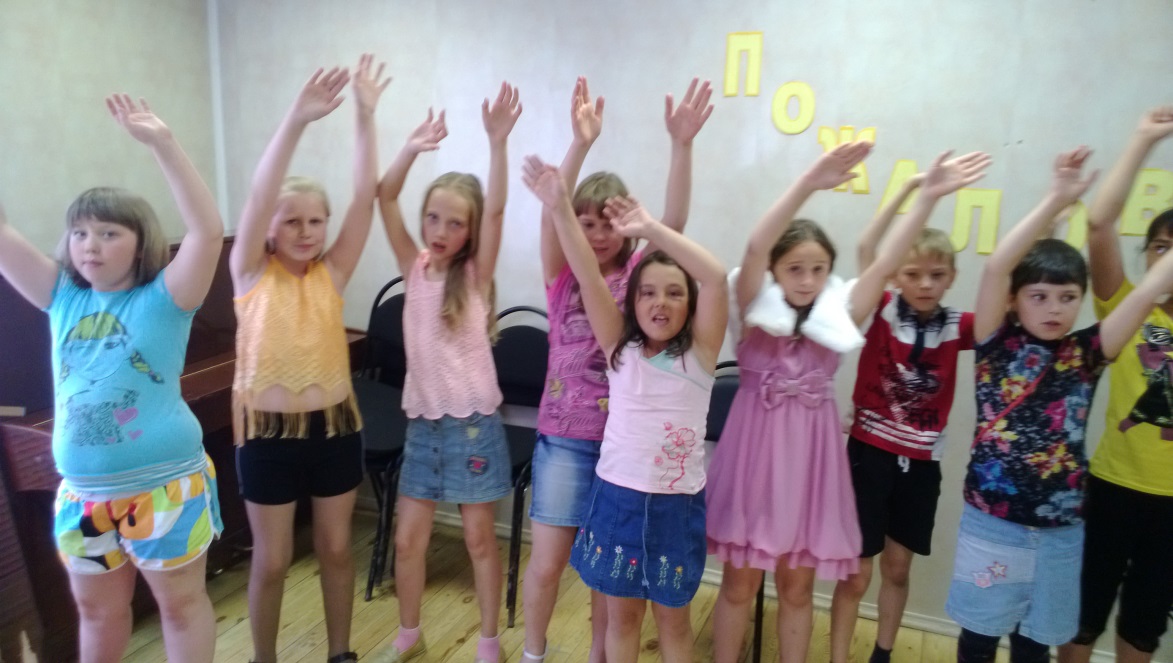 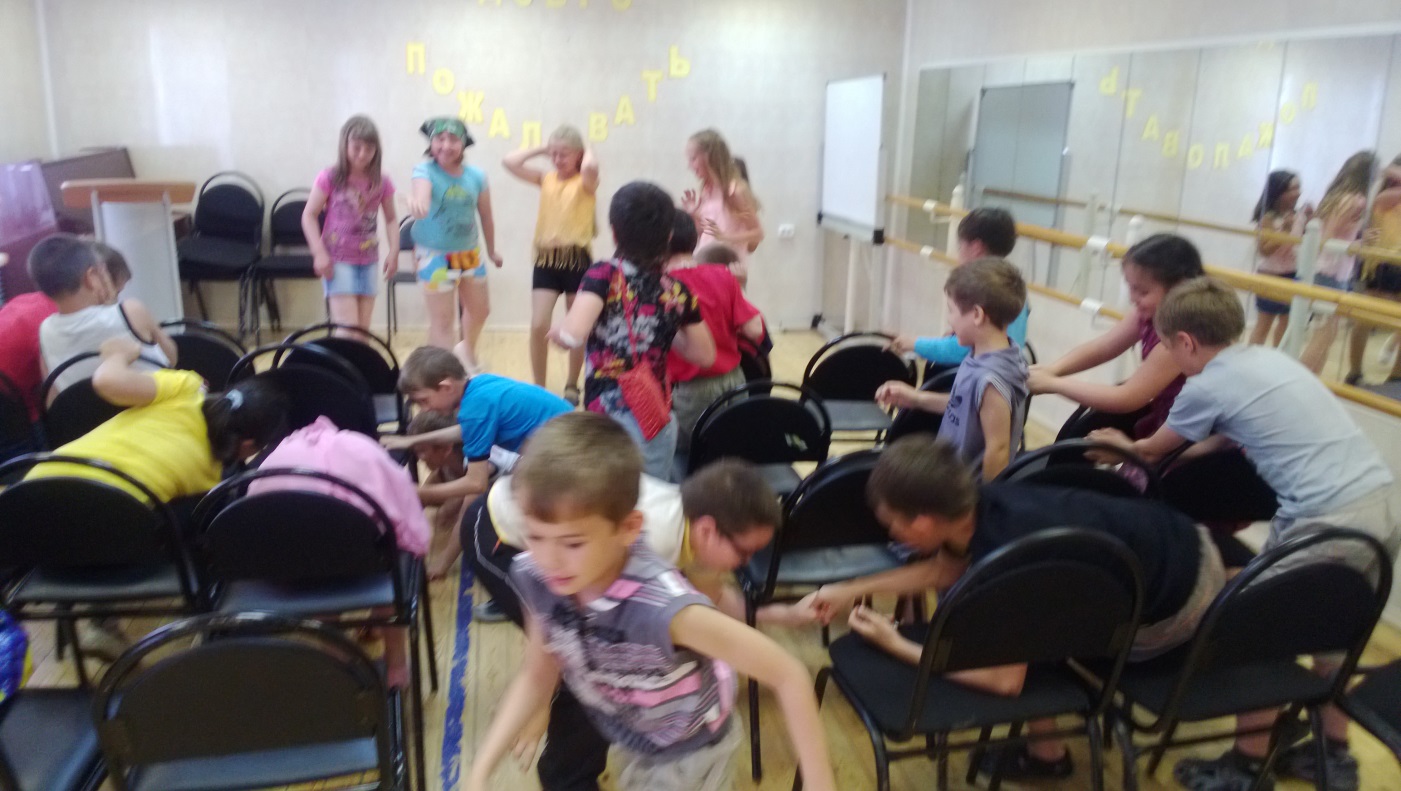 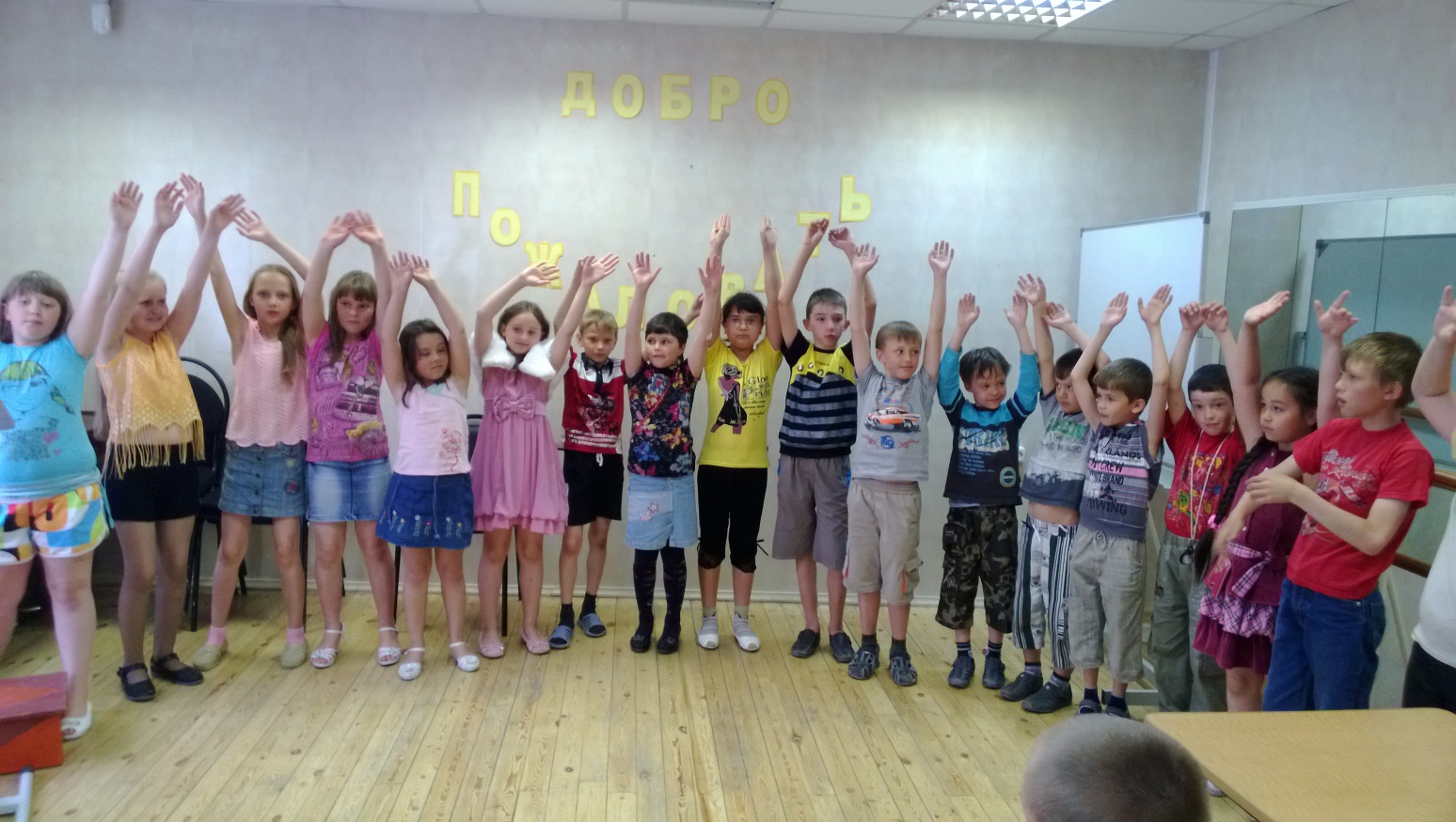 Большие гонки.
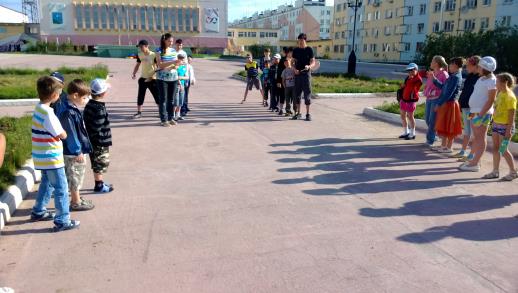 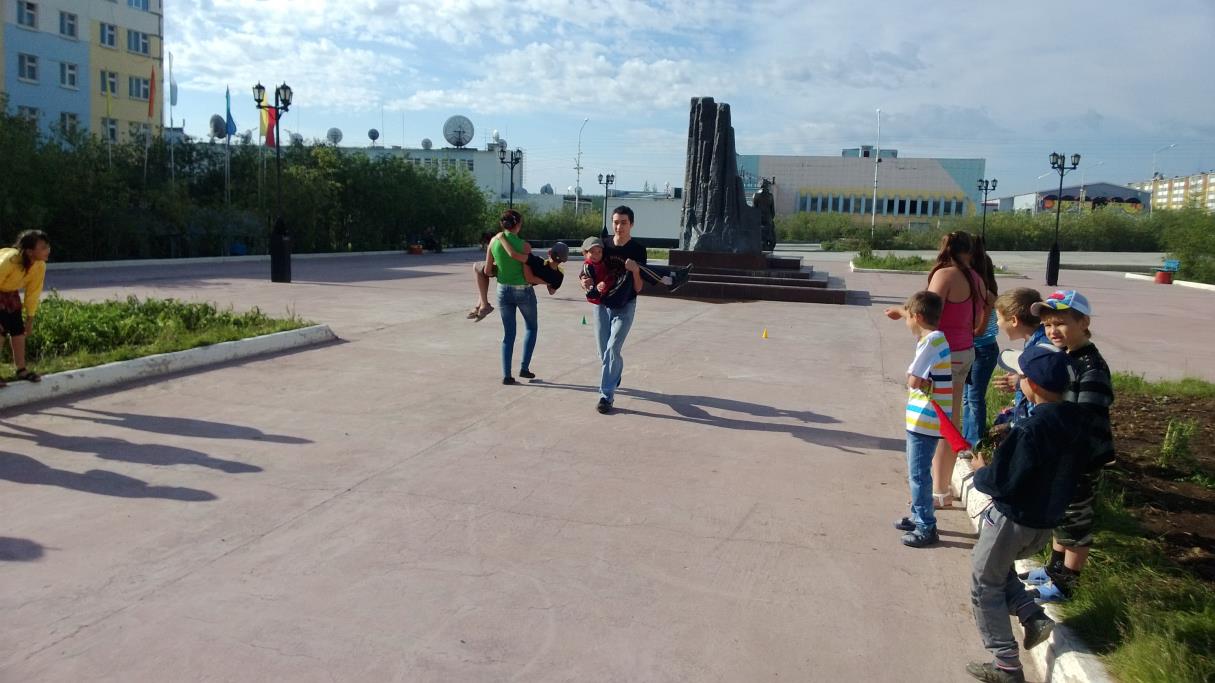 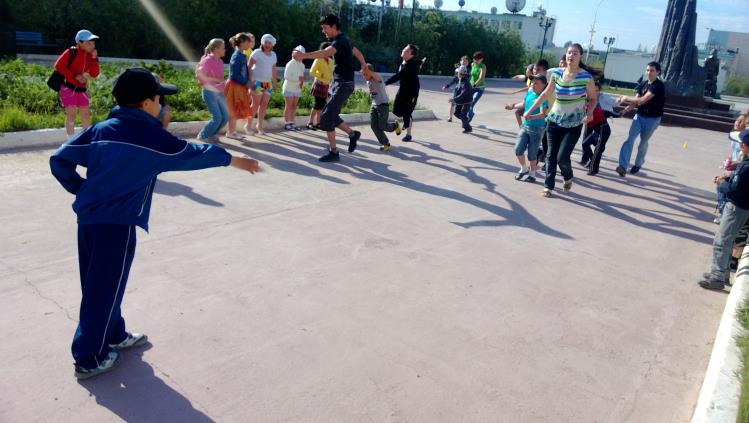 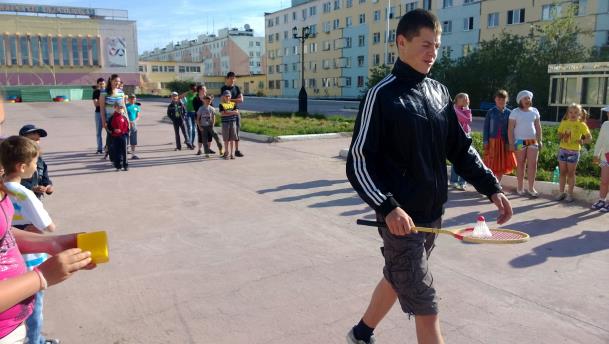